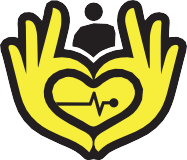 Your Patient Initiated Follow Up (PIFU) Guide Card for:Paediatric Pseudo Squint
If you  experience the symptom below, please contact the Orthoptic Department on; 

01484 343237 Or 01422 222218, Monday-Friday 8.30am-4.30pm.

Worsening of turn in the eye.
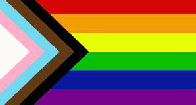